IEG’s Validation of the Management Action Record

ECG | March 12, 2025
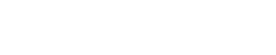 MAR Reform FY20
MAR REFORM IMPROVEMENTS
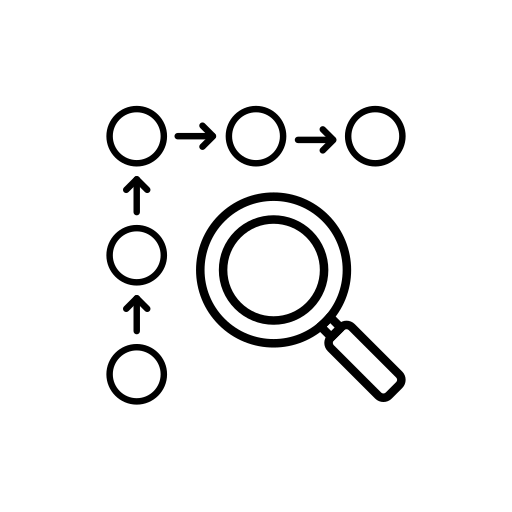 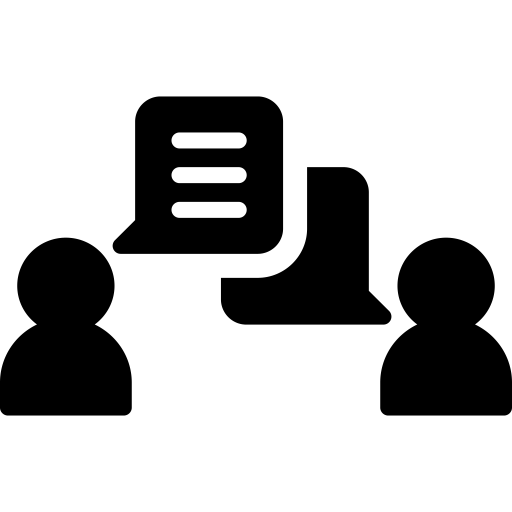 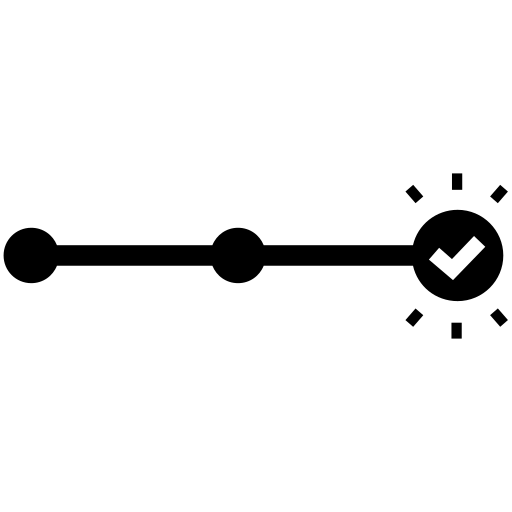 Better tracking
Dialogue
Reporting on progress toward the outcomes sought by IEG recommendations
KEY SHORTCOMINGS IN THE PREVIOUS MAR SYSTEM
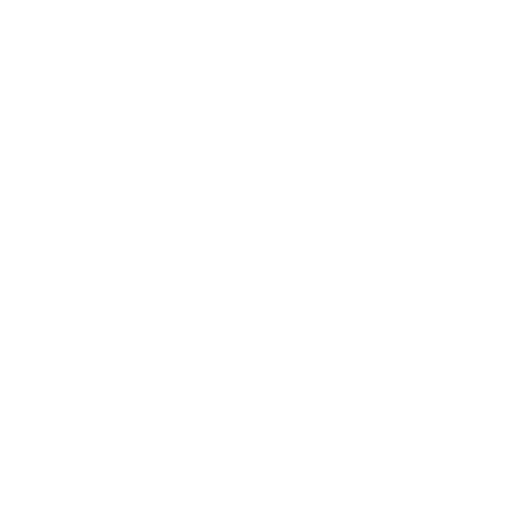 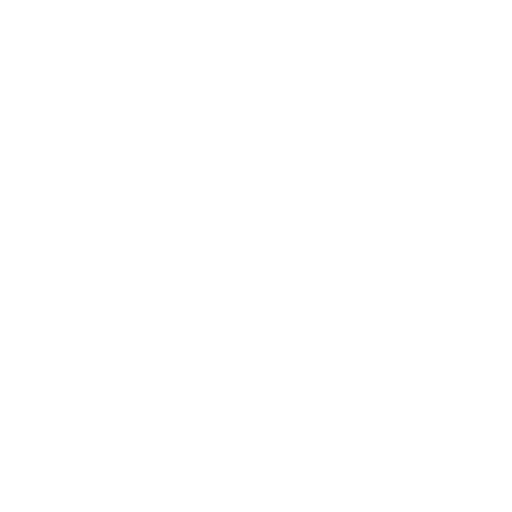 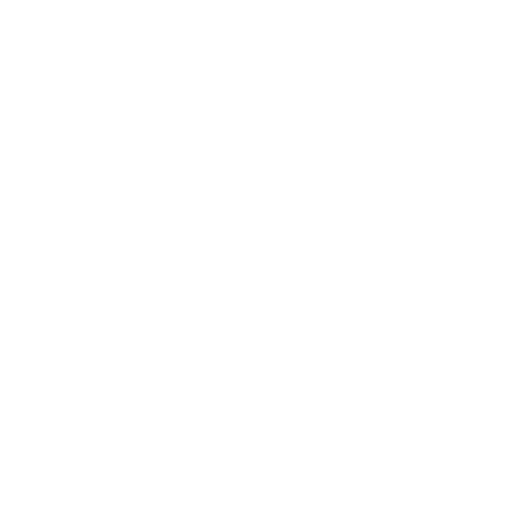 Weak evidence of recommendation implementation.
Limited engagement of senior management and Board members
Tedious processes
2
Purpose of Management Action Record
MAR 2020 Reform: Tracking the outcome of IEG recommendations
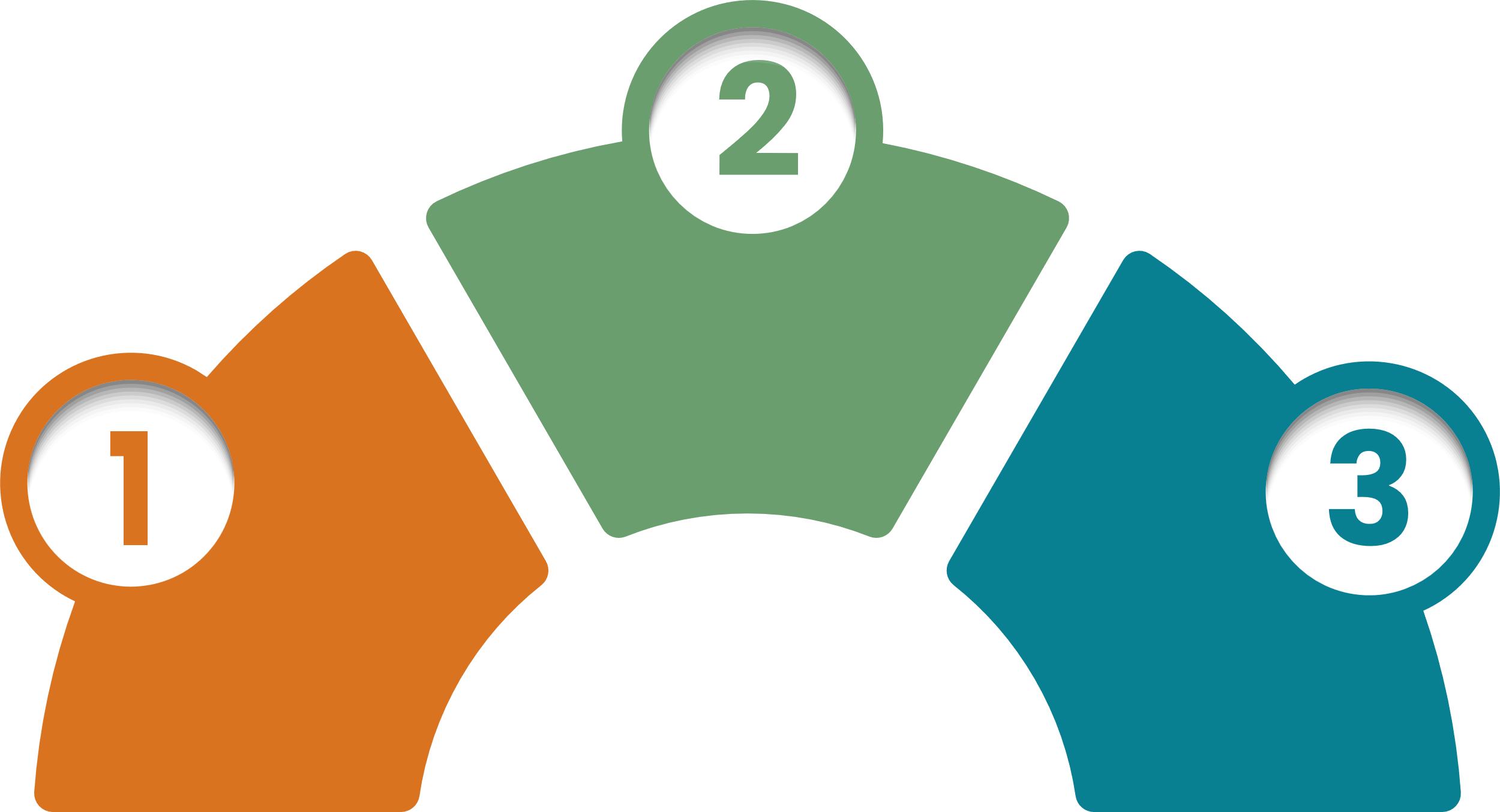 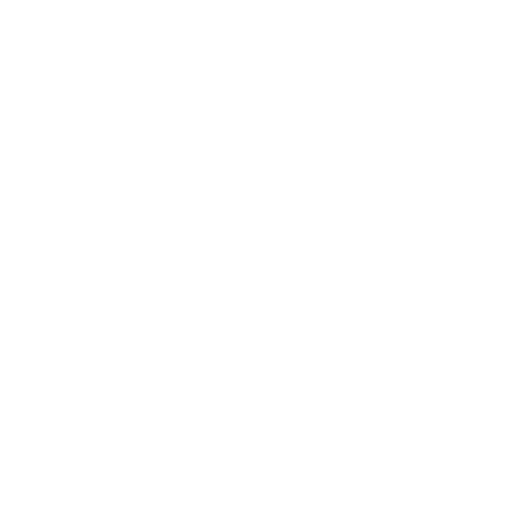 Accountability
Learning
Adaptation
3
Key Joint Actions
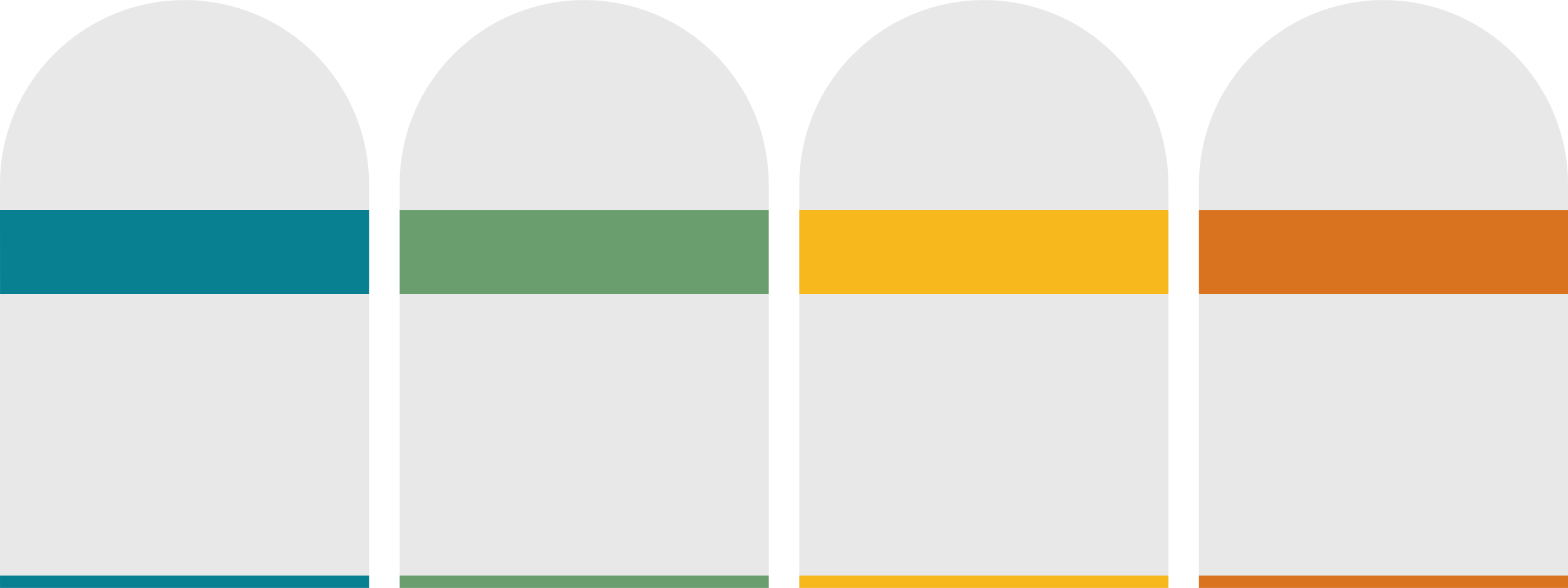 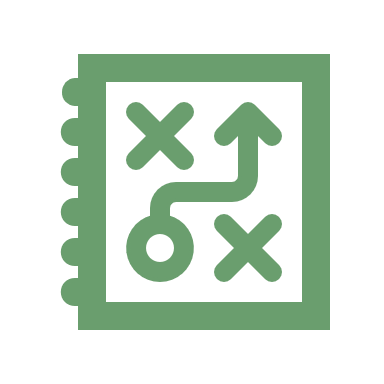 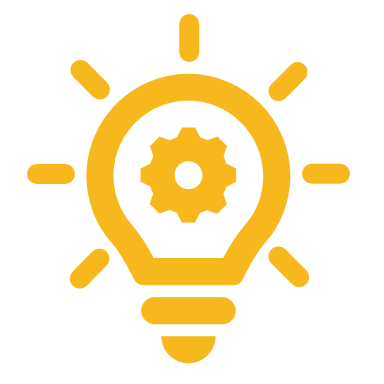 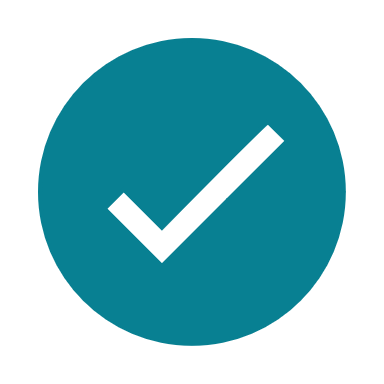 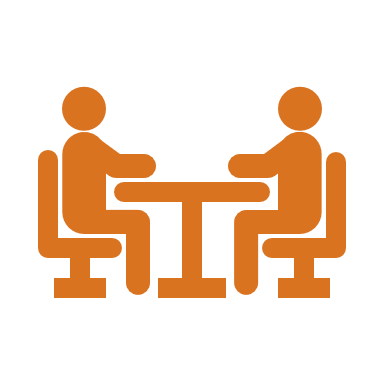 Early Focus on Intended Changes
Prioritize Recommendations
Champions
Efficient and Collaborative Platform for Engagement (Process + Report)
Initiate processes resolving issues on recommendations, for example, IEG internal review of recommendations, discussion after CODE between technical teams.
Prioritization according to (i) progress to Change of Direction (CD) level; (ii) stage in MAR; (iii) contribution to Better WBG, GCPs, elements tracked in scorecard, etc.
IEG evaluations focusing on strategic recommendations.
Differentiated approach between “new” and “in progress” recommendations + nature of evaluation.  
IEG can elevate need for champion.
IEG engagement with change agents in WBG implementation of recommendation
Informal feedback and discussion of Results Chains developed by IEG with WBG technical focal points.
IEG and WBG discussion during validation process
4
The MAR Report versus the MAR Process
MAR Report
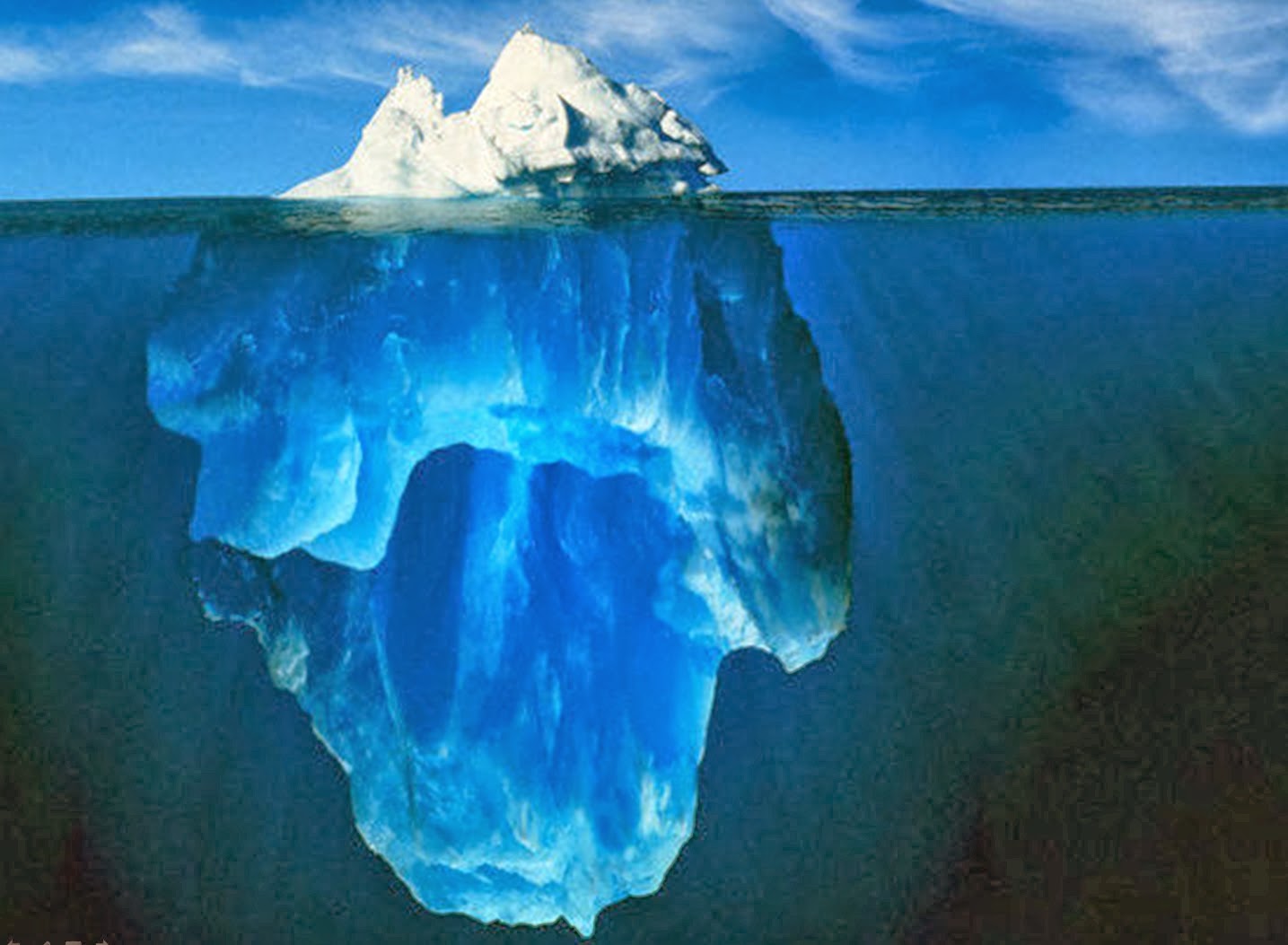 Contains summary, aggregated information for CODE consumption.
MAR PROCESS
Whereas the MAR Process (of information sharing between Management teams and IEG) represents the bulk of the work. Using MAR analysis as feedback loop in IEG.
This Photo by Unknown Author is licensed under CC BY-NC-ND
Since the MAR Reform, Number of Completed Recommendations Retired is 90%
MAR reform
Of the 154 recommendations retired, 132 (89.7%) were completed or made progress. Fewer recommendations are retired incomplete in recent years
Number of recommendations
21
21
Source: IEG, 2024. Based on the MAR reports 2020-2024 and MAR database  2008-2024.
6
[Speaker Notes: Management has improved progress on recommendations With fewer being retired incomplete,

Between FY20 and FY24, of the 398 recommendations followed, 154 recommendations were retired.

89 (57.8%) were fully implemented.
43 (27.9%) were retired with some progress. 
22 (14.3%) were retired incompleted. 

132 (89.7%) were retired completed or with evident progress.


FY24 100% were implemented completed or with evident progress.]
MAR 24 Recommendations: Average Years to Retirement was 2.8
Average 2.8
Average of years to retirement
Source: IEG, 2024. Based on the MAR reports 2020-2024 and MAR database  2008-2024. N=77 recommendations tracked in MAR FY24
7
IEG’s Validation of the Management Action Record

THANK YOU
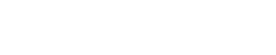